Thank you!
This PowerPoint template was developed as a guide for presenting information on the efforts around ratification of the Equal Rights Amendment.  Areas in red text are for your input or indicate a state-specific part of the presentation.  Please modify the presentation as you see fit; this is only a guide for your convenience.  Thank you for your commitment to the ERA!
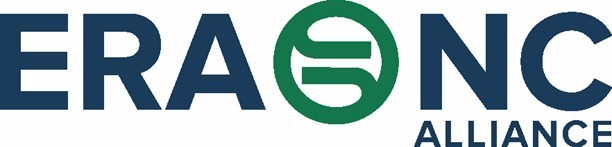 Equal Rights Amendment: Why it matters for (department name) students
The Alliance unified major women’s advocacy groups calling for the ratification of the ERA in NC and its passage by our nation.  

Efforts have been coordinated with the National ERA Coalition, representing 76 members and Lead Organizations

Two current ERA bills in the NCGA-SB 184 and HB 2711.  All Democratic Senators & House members have signed on to the bills.
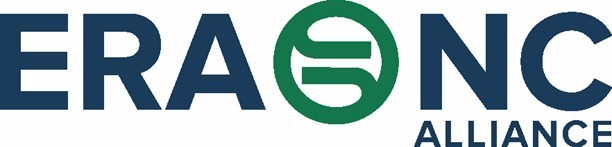 American Association of University Women of NC 
League of Women Voters of NC
NC Business and Professional Women
NC National Organization for Women
NC Women United; Women’s Forum of NC
Democratic Women of NC
YWCA of Asheville
WomenNC
Women AdvaNCe
NC Women in the NAACP (WIN) 
Ratify ERA-NC and NC4ERA
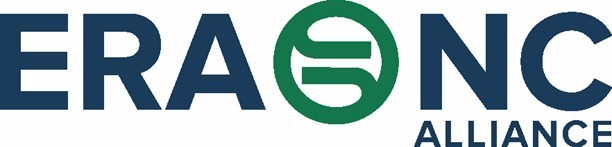 Lead Organizations
Section 1. Equality of rights under the law shall not be denied or abridged by the United States or by any State on account of sex.

Section 2. The Congress shall have the power to enforce, by appropriate legislation, the provisions of this article.

Section 3. This amendment shall take effect two years after the date of ratification.
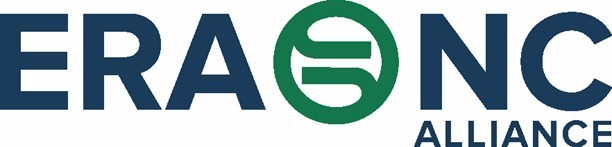 The Equal Rights Amendment
1923: written by Alice Paul
1972: passed by Congress with 7 year time limit; sent to states for ratification
1973: 22 states ratify
1978: deadline extended
1982: deadline reached with only 35 of the 38 needed
2014: renewed fight for the ERA
2017-2018: Nevada and Illinois ratify the ERA
2019: First congressional hearing in 40 years
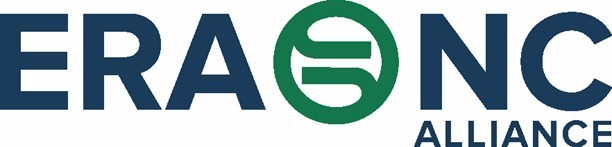 Brief History
Every constitution written after WWII has some sex equality clause

84% of Constitutions around the world guarantee equal rights

We boast the oldest, most stable constitution but lack a guarantee of protection from gender-based discrimination
The US needs to catch up!
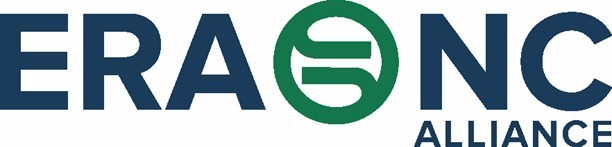 The only right legally guaranteed to women in the Constitution is the right to vote (19th amendment)

Acts passed by Congress related to sex equality are incomplete, temporary, easily overruled, and weak especially compared to a constitutional amendment.
     (Title IX currently under threat)

The only way to ensure lasting legal equality is with a constitutional amendment
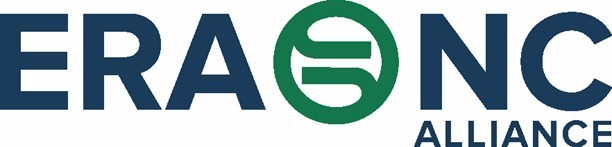 Aren’t women already equal?
“Certainly the Constitution does not require discrimination on the basis of sex. The only issue is whether it prohibits it. It doesn’t.” –Former Supreme Court Justice Antonin Scalia
The courts currently use “intermediate scrutiny” when evaluating sex discrimination cases. 
The ERA would force the courts to use the highest level of scrutiny, “strict”, which is used in cases of race, national origin, and religion-based discrimination and cases.
Strict scrutiny would make the constitutionality of laws and practices involving distinctions based on sex harder to uphold.
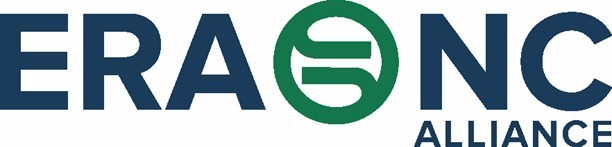 Don’t we already have legal protections?
The Constitution does not guarantee equal rights without regard to a person’s sex. The only right that the Constitution specifically affirms to be equal for women and men is the right to vote (19th Amendment, 1920).
The 14th Amendment’s equal protection clause has never been interpreted to protect against sex discrimination to the same extent that the ERA would.  
We need a constitutional guarantee of equality to protect against current threats to the significant advances in women’s rights achieved over the past half century. 
Without the ERA, women and occasionally men still have to fight long, expensive, and difficult political and legal battles for equal rights under the law.   
We need to improve the standing of the United States globally with respect to equal justice under law, since the governing documents of many other countries, however imperfectly implemented, specifically affirm legal equality of the sexes.
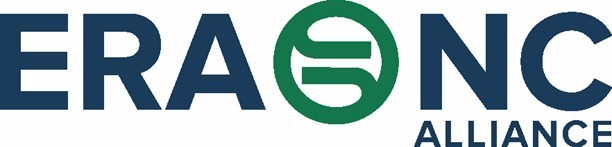 We need the ERA because…
(1)  www.equalrightsamendment.org
Guarantee that the rights affirmed by the U.S. Constitution are held equally by all citizens without regard to sex;
           
Provide a fundamental legal remedy against sex discrimination for both women and men;
         
Clarify the legal status of sex discrimination for the courts, where decisions still deal inconsistently with such claims;  

Make “sex” a suspect classification, as race currently is, so that governmental actions that treat males or females differently as a class would have to bear a necessary relation to a compelling state interest in order to be upheld as constitutional.
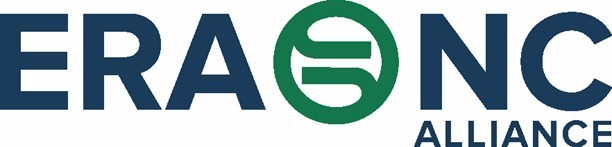 What the ERA Would Do
(2)  www.equalrightsamendment.org
Strong legal basis for:
Equal pay
Sexual and domestic violence protections
Including how it is treated on college campuses
Sex discrimination cases
Pregnancy Discrimination

Explicit and nearly permanent legal equality for women
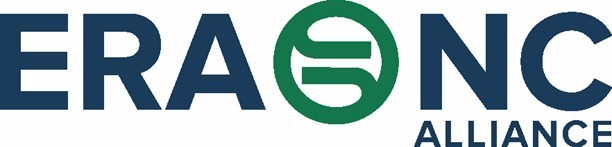 How it would help you
The 14th Amendment:
While the 14th Amendment has been used effectively against sex discrimination since 1971, such claims are still evaluated under an intermediate standard of review, rather than the highest level of strict judicial scrutiny.
The Military:
The ERA would guarantee equal treatment to women, who now constitute approximately 20% of the U.S. military, and provide them with the “equal justice under law” that they are risking and sometimes sacrificing their lives to defend.
Family Law:
Experience with state ERAs over more than 40 years has disproved claims that the ERA would require government to eliminate existing benefits and protections that some women have traditionally received (e.g., alimony, child custody, certain Social Security payments). The majority of these benefits are now sex neutral.
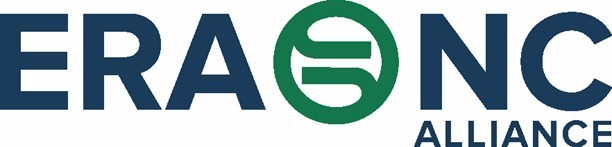 The ERA and…
(3)  www.equalrightsamendment.org
Same-Sex Institutions:
Even without the ERA in the Constitution, Supreme Court decisions in recent decades have increasingly limited the constitutionality of public single-sex institutions

LGBTQIA+ Rights:
Courts have not yet declared discrimination on the basis of sexual orientation to be a form of sex discrimination.  However, many cases claiming same-sex discrimination have been decided in favor of plaintiffs based on guarantees of equal protection, due process, right of privacy, or common benefits.
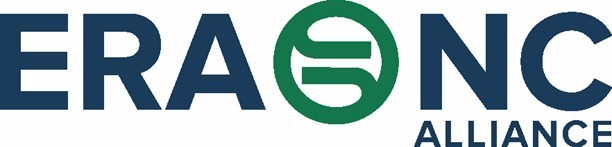 The ERA and…
(4)  www.equalrightsamendment.org
The traditional ratification process (per Article V of the Constitution):
Passage in the U.S. Senate and House of Representatives by a two-thirds majority vote
Ratification by legislatures in three-fourths (38) of the states
The “three-state strategy” (based on questions about the constitutionality of time limits and other restrictions on the ratification process) 
This strategy proposes that the ERA will become part of the Constitution when ratified by three more states.  It was developed following the 1992 ratification of the 27th Amendment more than 203 years after its 1789 passage by Congress.
Since 1995, ERA ratification bills have been introduced in 12 of the 13 unratified states 
This strategy is supported by “The Equal Rights Amendment: Why the ERA Remains Legally Viable and Properly Before the States,” Allison Held et al., William & Mary Journal of Women and the Law, Spring 1997.  
Most ERA advocates believe that both strategies should be supported at the present time.
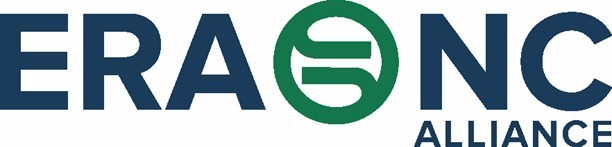 Two Strategies for ERA Ratification
(5)  www.equalrightsamendment.org
Bills for ERA Ratification by traditional amendment process
S.J. Res. 15 (lead sponsor, Sen. Robert Menendez, D-NJ)—Traditional 1972 wording
H.J. Res. 35 (lead sponsors Rep. Carolyn Maloney, D-NY, and Rep. Tom Reed, R-NY)

Bills implementing the “three-state strategy” (removing the ratification time limit ex post facto)-Joint Resolution
S.J. Res. 6 (lead sponsor, Sen. Benjamin Cardin, D-MD)
H.J. Res. 38 (lead sponsor Rep. Jackie Speier, D-CA)
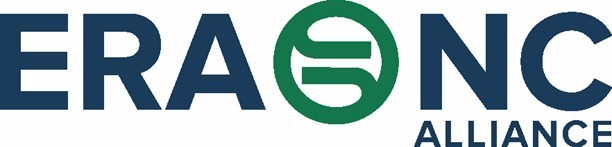 The ERA in the 116th Congress (2019-2020)
(6)  www.equalrightsamendment.org
NC has not ratified the ERA

Bills have been introduced in the NC General Assembly long sessions from 2015 to 2019 for ratification.

Most recent bills:

2017: Sen. Floyd McKissick & Rep. Carla Cunningham introduced bills into their respective chambers; neither received a committee hearing
2019: Sen. McKissick and Rep. Cunningham introduced bills again; both are currently in committee—SB 184 in the Rules Committee & HB 271 in the Judiciary Committee
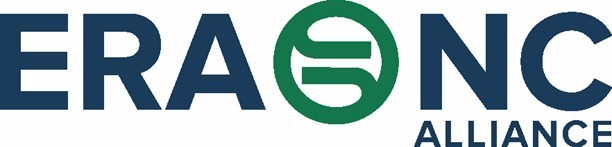 Efforts in North Carolina
July 2016 by the ERA Coalition
	“I would support an amendment to the Constitution that guarantees equal rights to both men and women
		Strongly Agree/Agree:  94%
	
	Percentage of participants who believed that women are already in the Constitution
		Men:  82%	Women:  79%

April 2012:  Poll for Daily Kos and SEIU (Service Employees International Union)
	“Do you think the Constitution should guarantee equal rights for men and women, or not?”
	Yes: 91%               No: 4%               Not sure: 5%

 July 2001:  Opinion Research Corporation poll for the ERA Campaign Network 

	"In your opinion, should male and female citizens of the United States have equal rights?
	Yes: 96%               No: 3%              Not sure: 1%
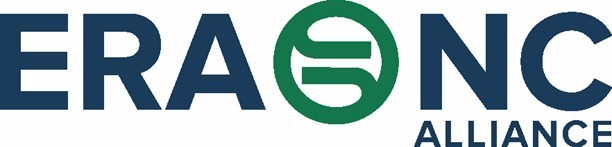 Who Supports the Goal of the ERA?Over 9 out of 10 Americans!
(7)  www.equalrightsamendment.org
(this is where you can put how you believe the ERA fits into your class, field of study, university’s life, etc.)
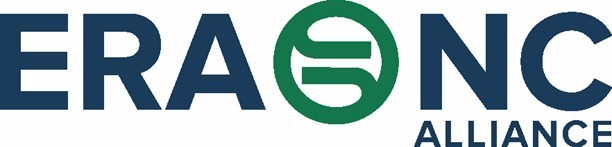 Why should a (department name) major care?
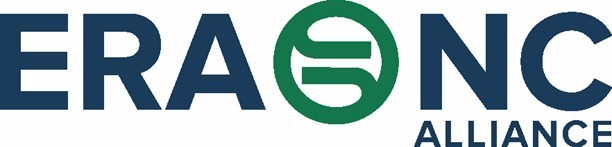 continued
How else can you be involved?
Participate in ERA-NC Alliance sponsored events

Call your Congressional representatives! Here is a guide. (This guide is for NC but can be adapted to any state that hasn’t ratified the ERA.)

Educate your friends, campus, family, etc. about the ERA! Our website has tons of resources as does the ERA Coalition and the Alice Paul Institute.
Follow us on Social Media! 
Instagram: era_ncalliance 
Facebook: ERA NC Alliance 
Twitter: ERA_NC
Want more information? The Alliance is more than happy to answer any questions you or your organization might have. Email us at info@era-nc.org and feel free to visit our website www.era-nc.org.